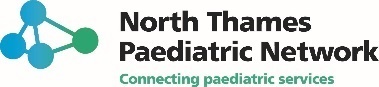 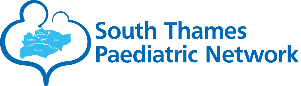 PPE for employed carers of children receiving Long Term Ventilation during Covid-19 sustained transmission
Aerosol generating procedures (AGP) in relation to LTV are as follows:
Open suction
Tracheostomy removal or insertion
Single limb ventilation via tracheostomy or NIV with unfiltered exhalation port (this is the majority of LTV children in the community)
Tape changes
Inner tube changes
Cuff deflation/inflation
Filter changes
Circuit changes
All unnecessary personnel should leave the immediate environment during such procedures to reduce the risk and the amount of Personal Protective Equipment (PPE) used
Care agency together with family must RISK ASSESS prior to the employed carer entering the home either by phone or by discussion at 2 metre distance with parent/care giver
PLEASE NOTE:
The nebuliser is not an AGP. However, if circuit disconnection is needed to administer the AGP or the nebuliser is likely to result in sudden need for open suction then it would be wise to consider AGP precautions.
A possible COVID-19 case / confirmed positive case
Not a possible COVID-19 case / confirmed negative case
Liaise with care team to ensure appropriate testing and/or escalation of treatment is provided where appropriate.
Please refer to the full Public Health England guidance on PPE
Table 2 PPE for Primary outpatient community and social care setting and Table 4 for Additional considerations. Also refer to information regarding ‘sessional use’ of PPE and use in acute shortages.
Employers should offer further advice in order to ensure adequate breaks from PPE are possible, which should be with specific patient circumstances in mind.
It would be reasonable for the parent and family of the child to deliver care without such strict adherence to these guidelines, in which circumstances the emphasis should be placed on protecting the patient from infection as much as protecting the care giver. 
Good hand hygiene and the correct donning and doffing procedures for PPE are essential in order for these measures to provide protection for both patient and care giver.
DO NOT CIRCULATE
Upon entering the Home (presuming the child falls in the ‘extremely vulnerable group’)

Disposable gloves
Disposable plastic apron
Surgical mask
Table 2 PPE for Primary outpatient community and social care setting
Upon entering the Home (presuming the child falls in the ‘extremely vulnerable group’)

Disposable gloves
Disposable plastic apron
Fluid resistant surgical mask
Table 2 PPE for Primary outpatient community and social care setting
Within 2 metre of patient but NOT during aerosol generating procedure (AGP)

As above with addition of eye/face protection 

Table 4 PPE for Additional considerations
Within 2 metre of patient during AGP
Disposable gloves
Disposable fluid repellent coveralls/long sleeve gown
FFP respirator
Eye/face protection
Table 4 PPE for Additional considerations
Within 2 metre of patient but NOT during aerosol generating procedure (AGP)

As above with addition of eye/face protection 

Table 2 PPE for Primary outpatient community and social care setting
Within 2 metre of patient during AGP
Disposable gloves
Disposable fluid repellent coveralls/long sleeve gown
FFP respirator
Eye/face protection
Table 2 PPE for Primary outpatient community and social care setting
Access to PPE Equipment and waste – the same applies for Personal Health Budgets (PHB)
The carer’s employer is responsible for ensuring they have sufficient supplies of PPE and have adequate training regarding the donning and doffing of PPE. 
New PPE must be used for each episode of care. Some PPE might be reused as per Considerations for acute personal protective equipment (PPE) shortages
Order PPE through your BAU supply chains (such as ordering from NHS Supply Chain, or your usual wholesaler or distributor). If you have followed your BAU processes to access PPE stock and are still unable to acquire PPE stock contact the National Supply Disruption Response (NSDR) via the 24/7 helpline: 0800 915 9964. If you still cannot access PPE stock in time, contact your Local Resilience Forum. Keep an eye for the new online portal which is in pilot phase and will allow to order from a central inventory. Families on PHBs can access the Well Child’s COVID-19 Direct Response Service.
For possible/confirmed cases, store used PPE securely within disposable rubbish bags. These should be placed into another bag, tied securely and kept separate from other waste within the room. This should be put aside for at least 72 hours before being put in the usual household waste bin
For more information on Personal Health Budgets access the Coronavirus (COVID-19): guidance for people receiving direct payments
This advice is likely to be revised as new guidance from PHE gets released